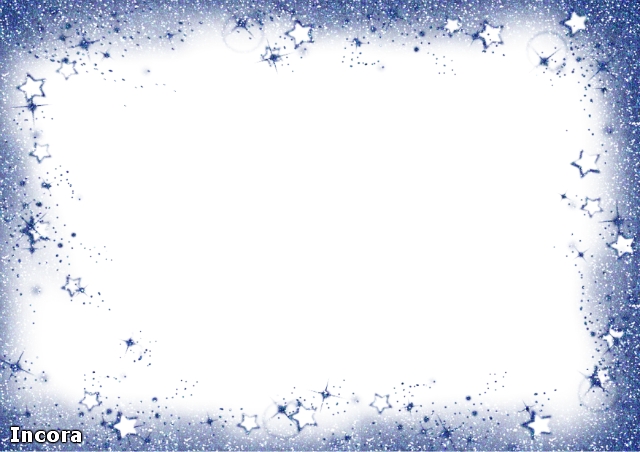 Добрая зима
С заботой о птицах
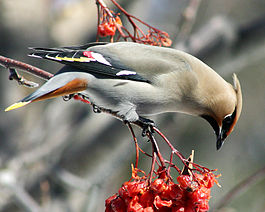 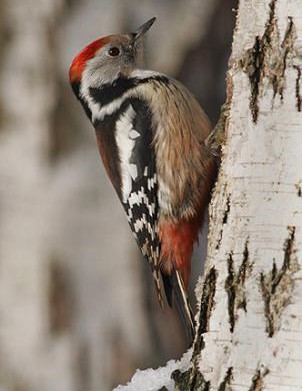 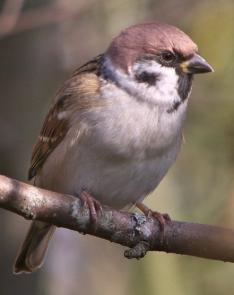 Дети и воспитатели группы «Солнышки» декабрь 2019г.
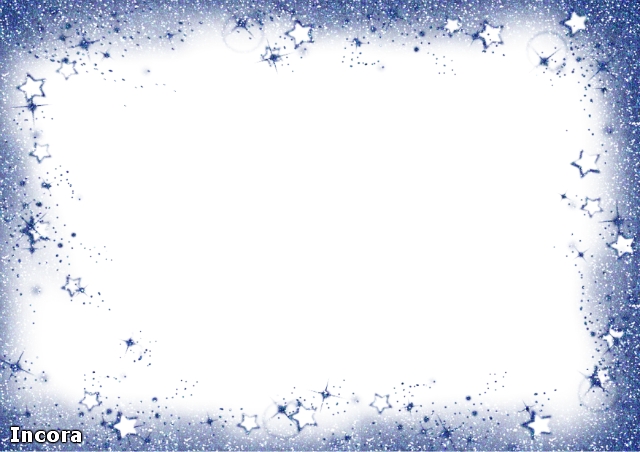 10 декабря в детском саду № 28 в рамках акции «Добрая зима» прошла выездная экскурсия  музея «Природа» с музейным уроком   «Зимующие птицы»
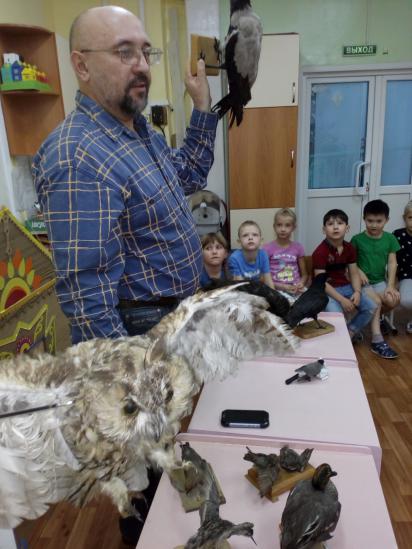 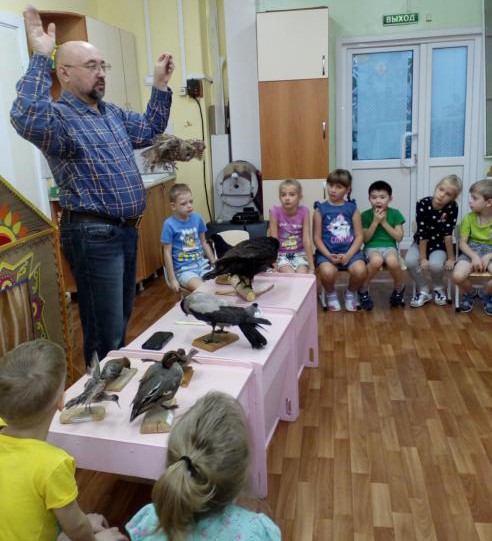 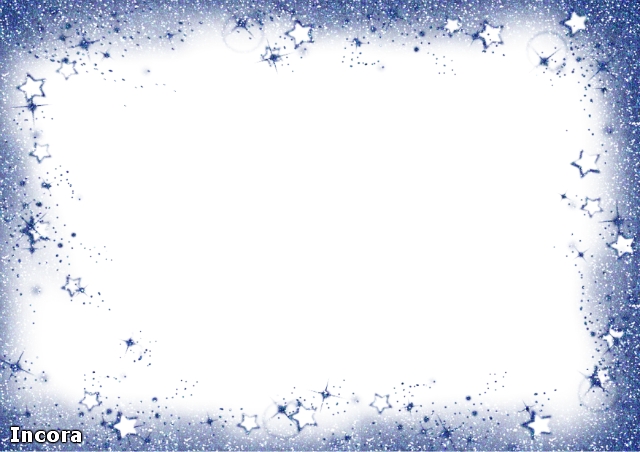 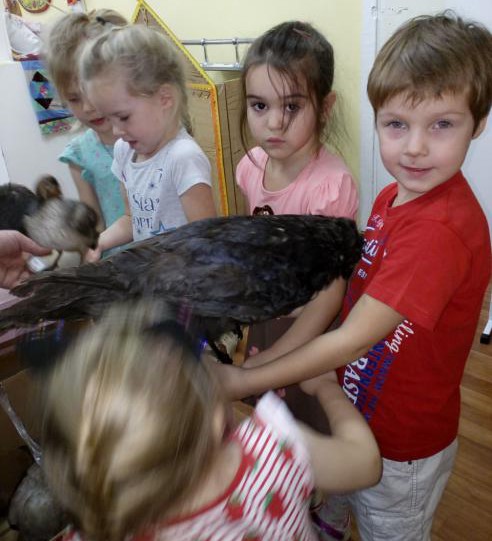 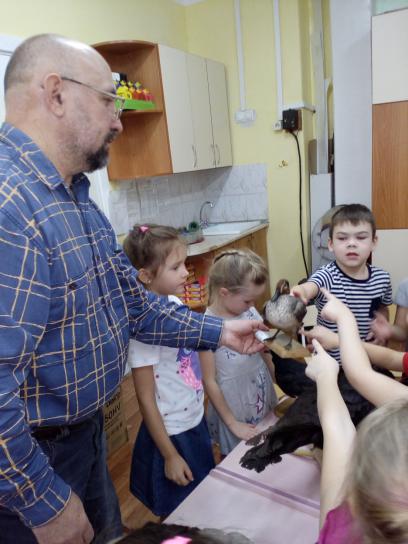 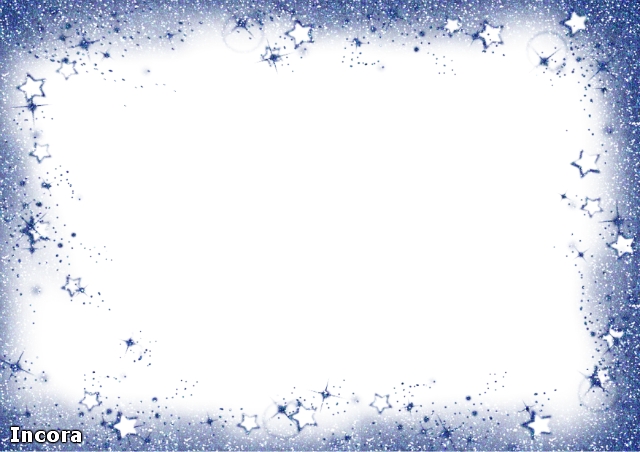 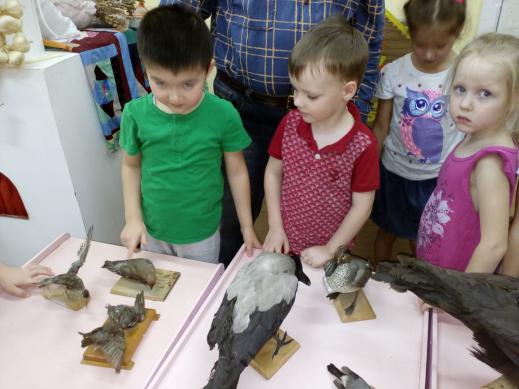 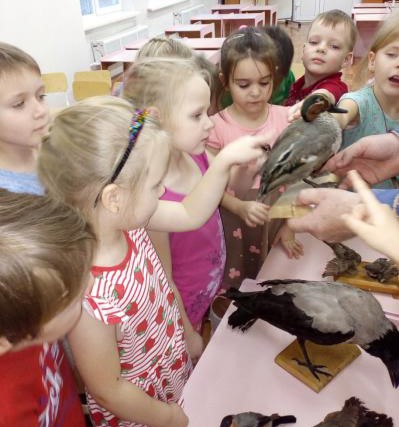 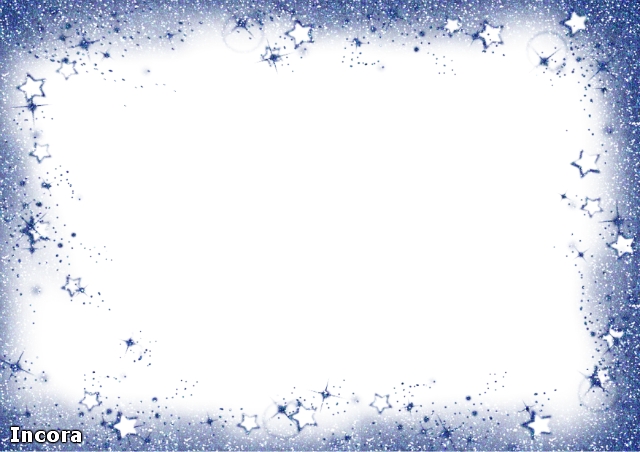 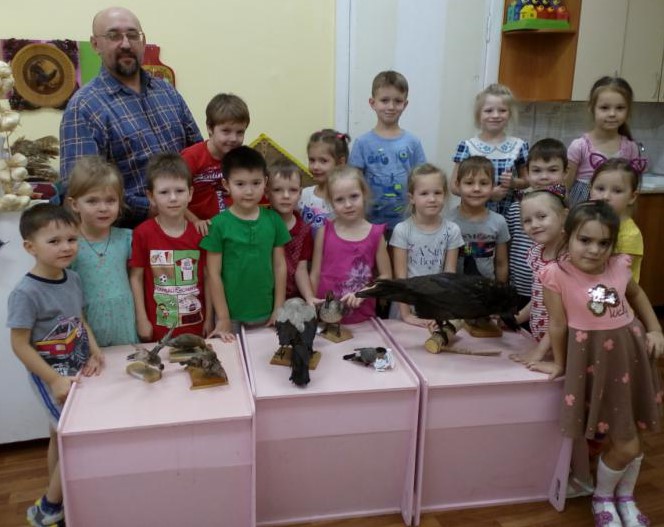 Благодарим за интересный, познавательный музейный урок руководителя музея «Природа» Кравчук Сергея Александровича!
Приглашаем детей и родителей посетить  музей. Там вы увидите еще больше разных экспонатов и узнаете много интересных фактов из жизни животных.
Музей находится по адресу Кутузова 34/2 , на территории школы №3.
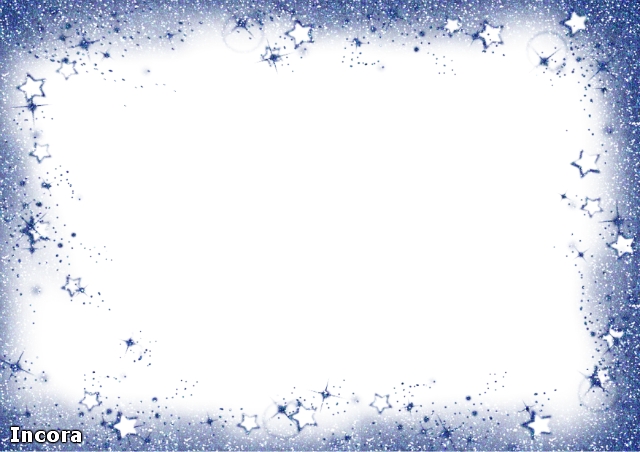 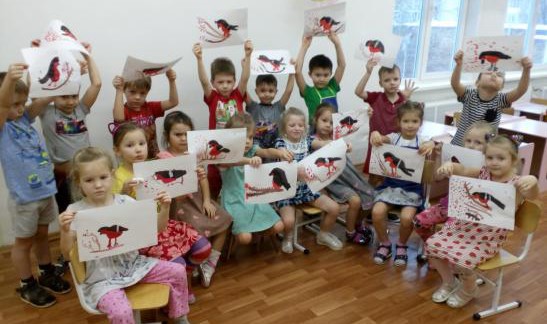 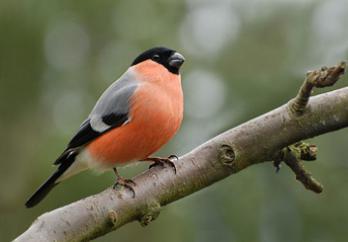 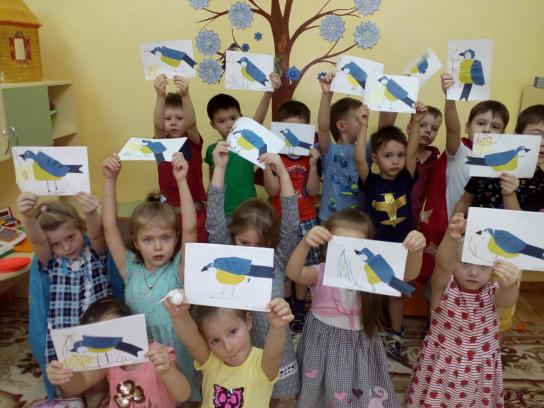 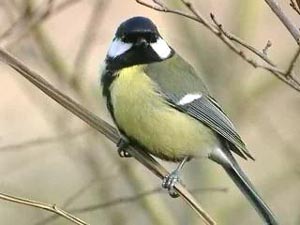 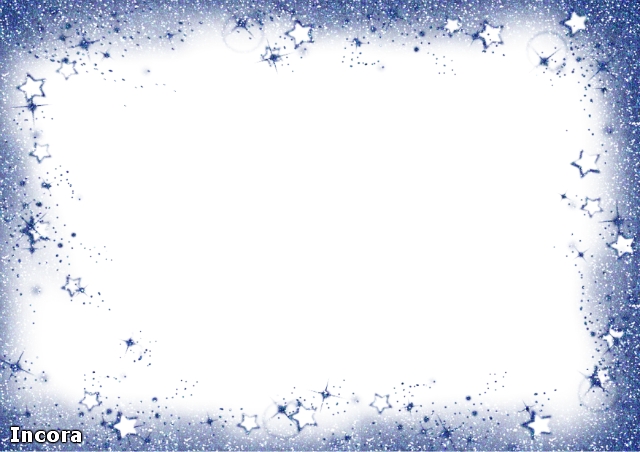 Слетайтесь, слетайтесь,Лесные пичуги!
Теперь не страшны вамХолодные вьюги.В холодные вьюги,В голодные вьюгиМы помнить и думатьДолжны друг о друге.
Где утром к опушке прошёл человек.Следы заметает до вечера снег.Но всюду - у еле приметной дорожкиВ кормушки насыпаны зёрна и крошки
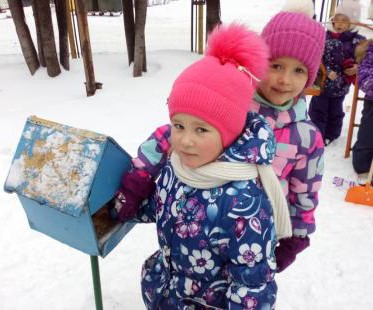 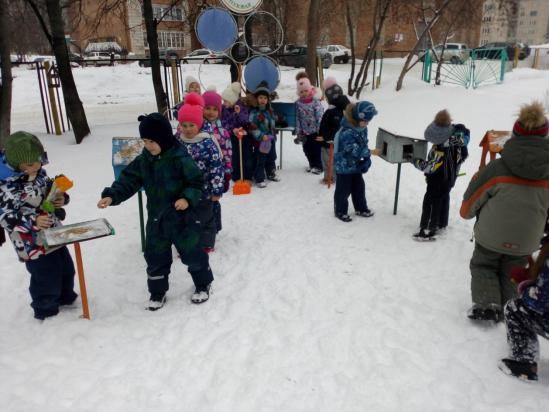 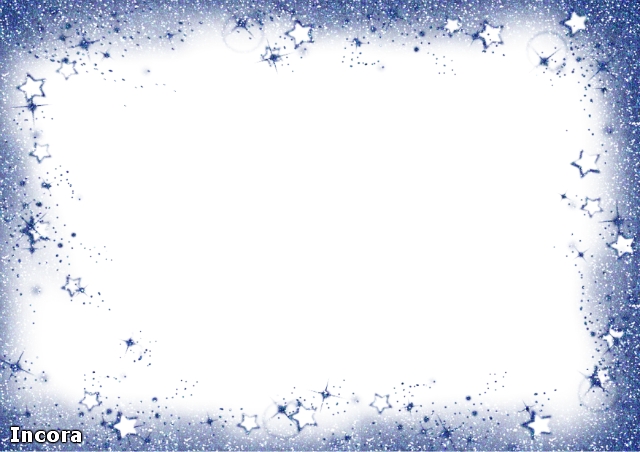 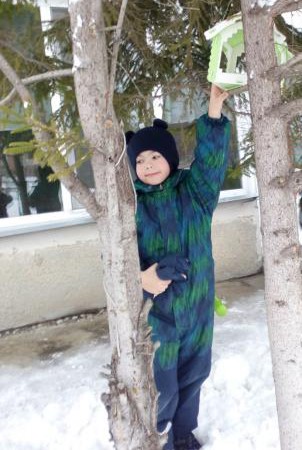 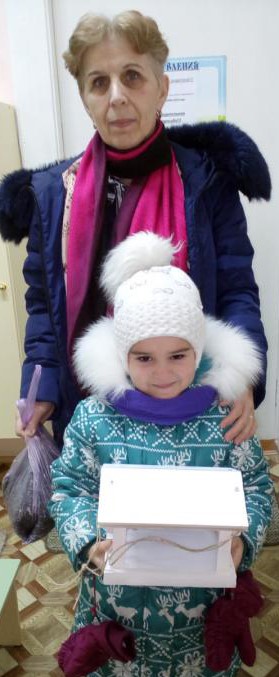 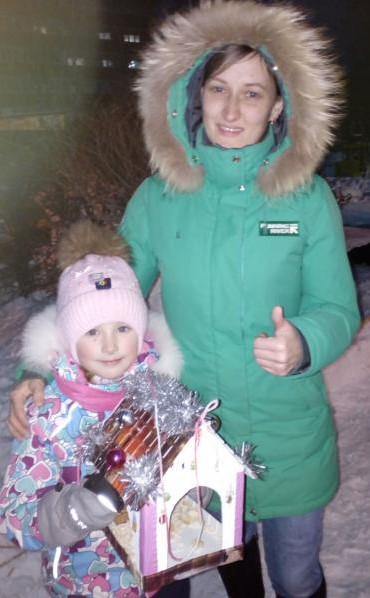 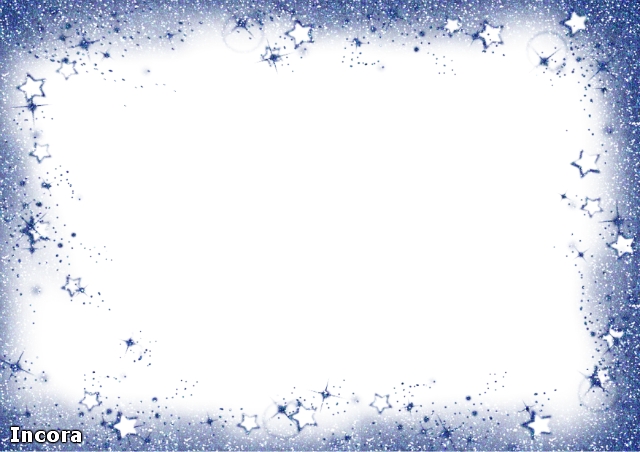 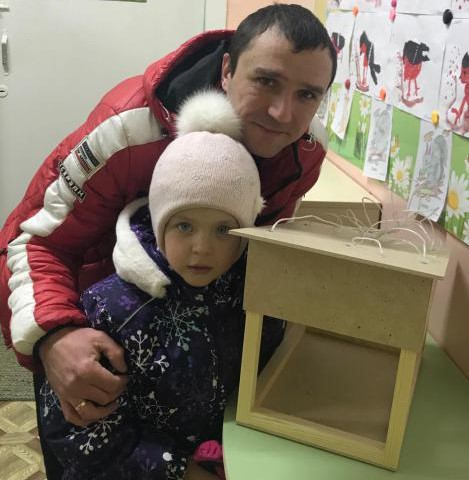 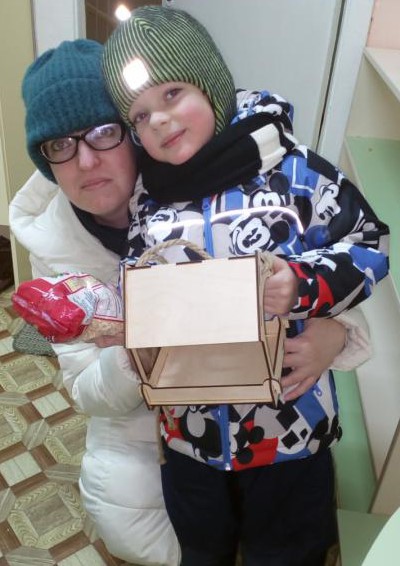 Мы кормушку смастерили
Мы столовую открыли
Воробьи, снегирь – сосед
Будет вам зимой обед!